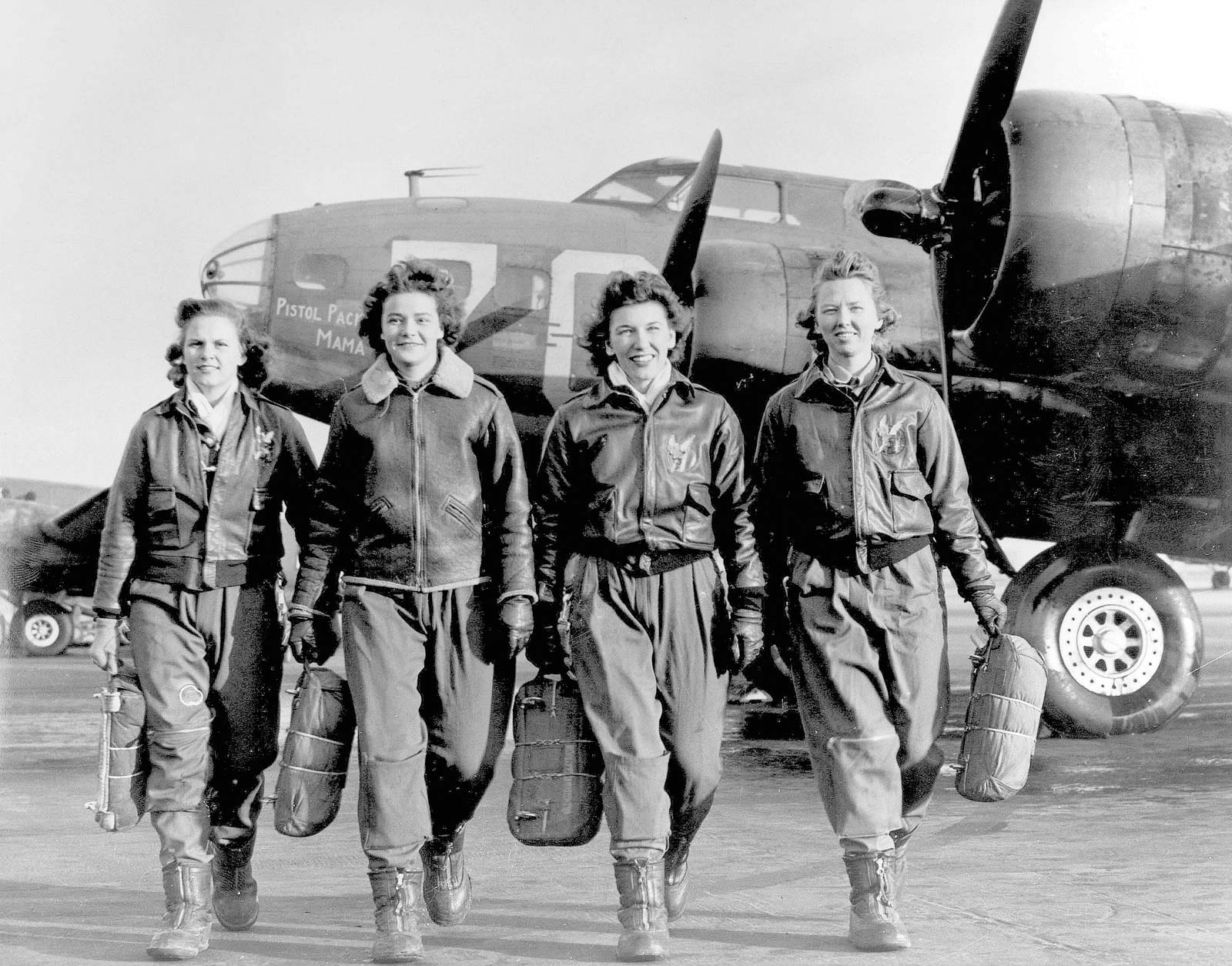 Women in Aviation


Mesa Historical Museum Special Exhibit
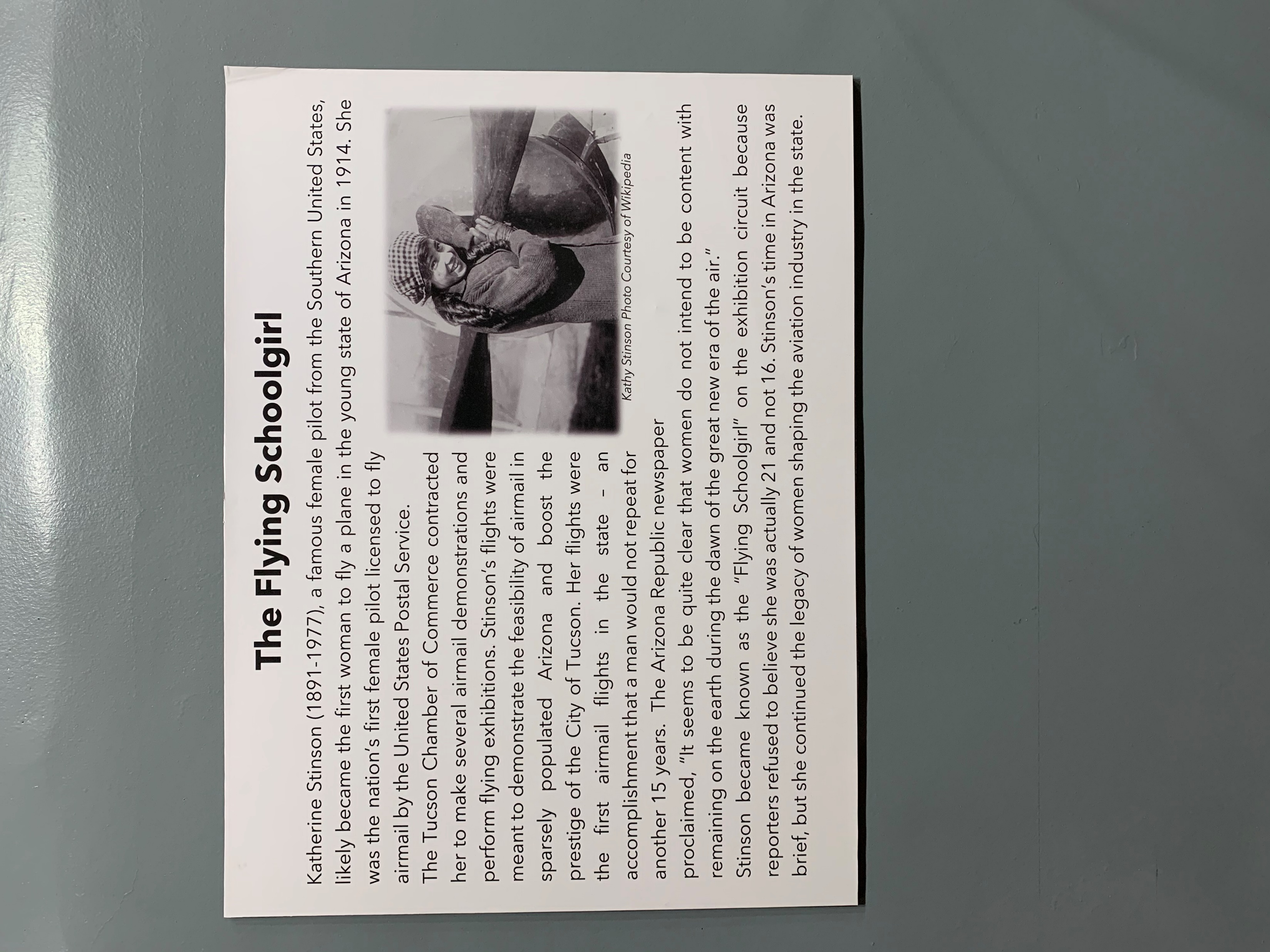 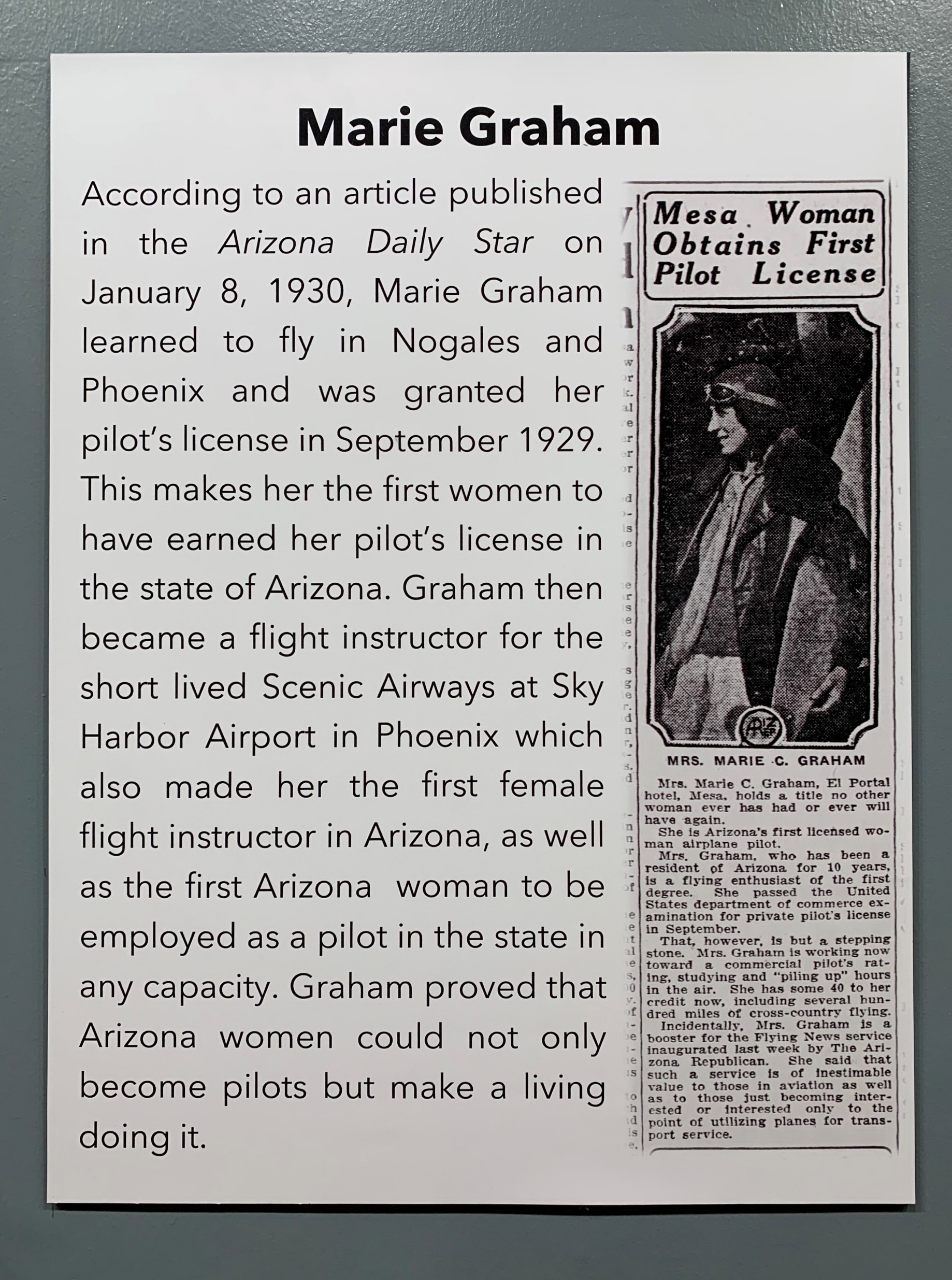 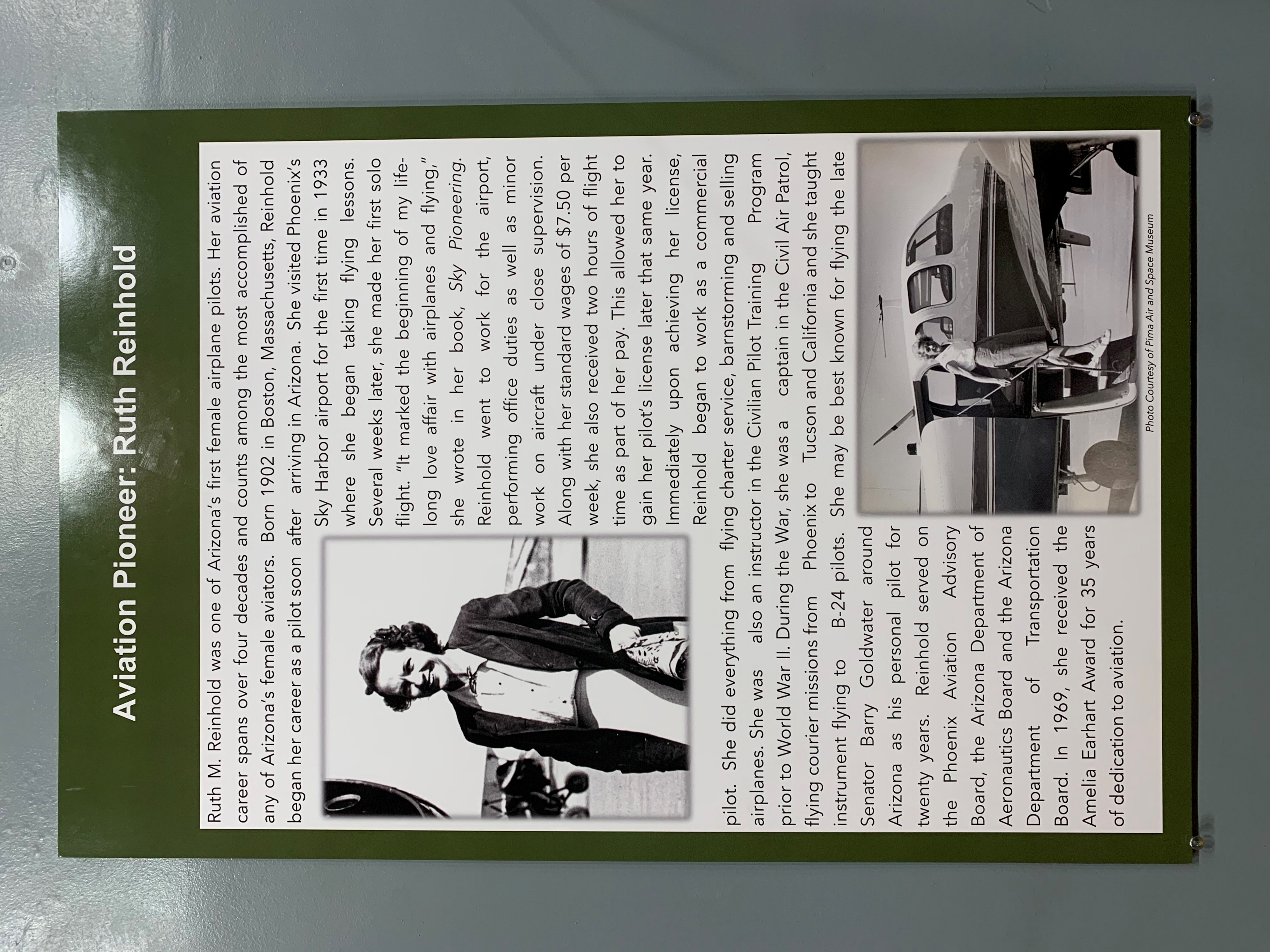 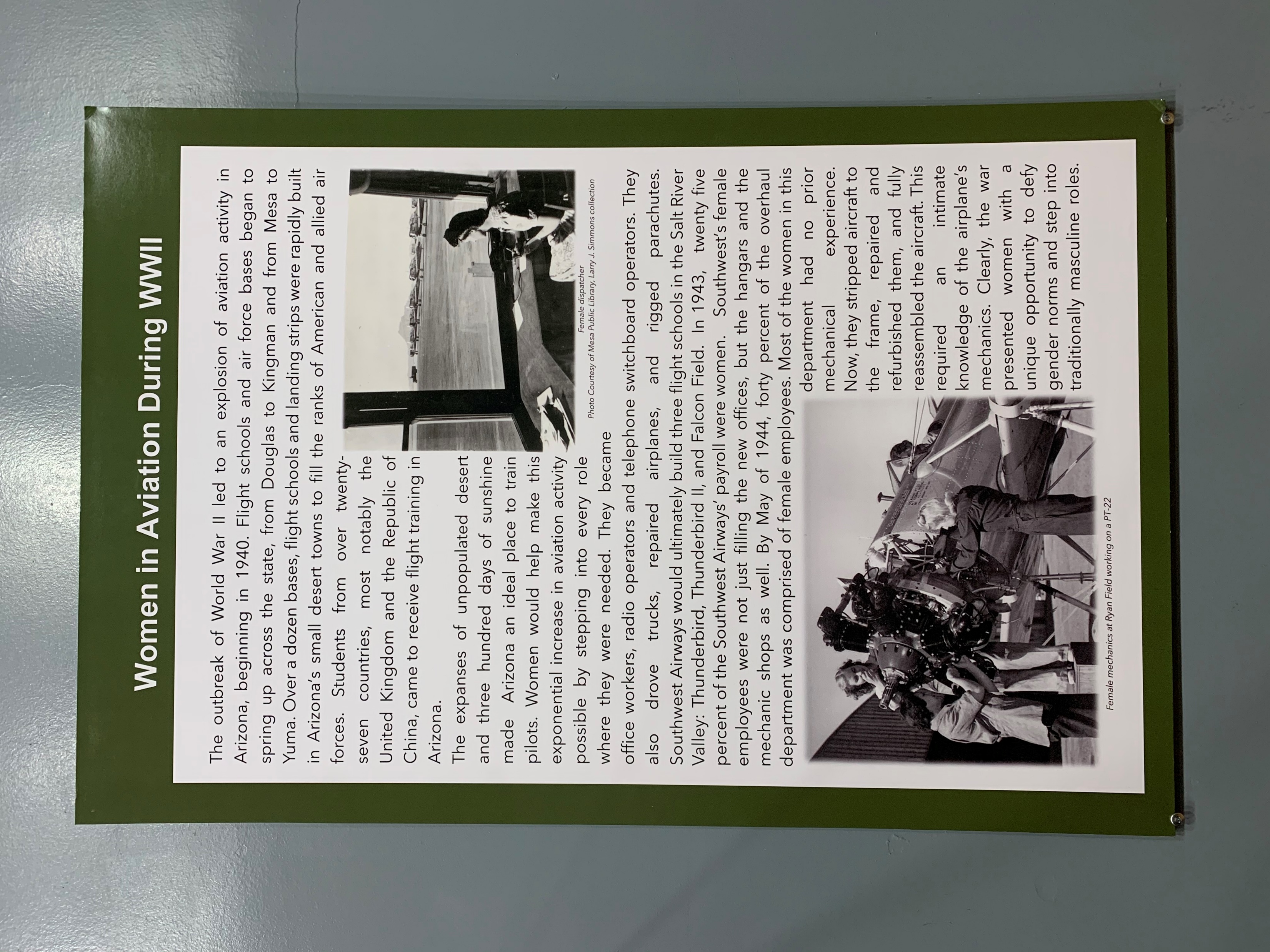 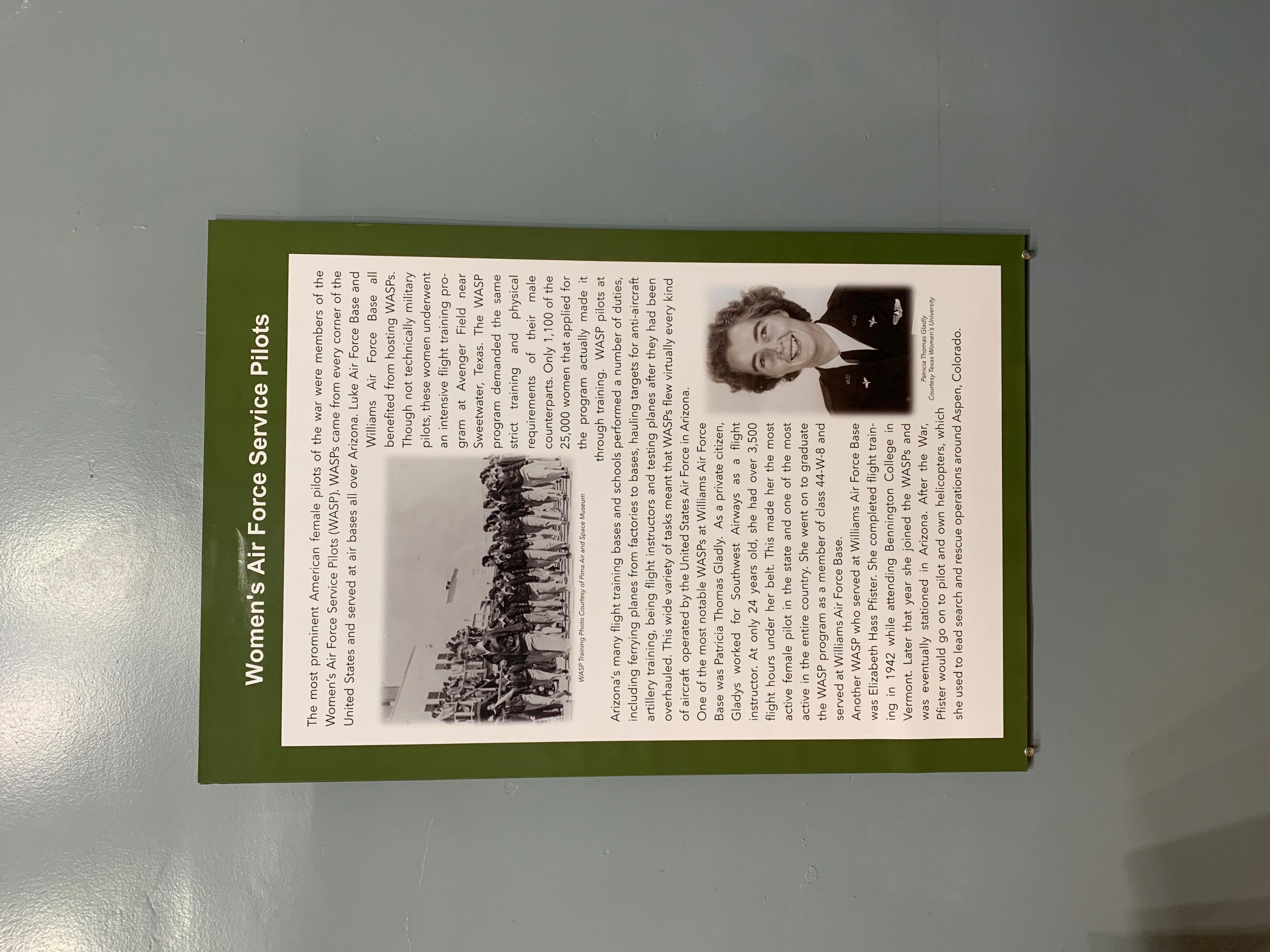 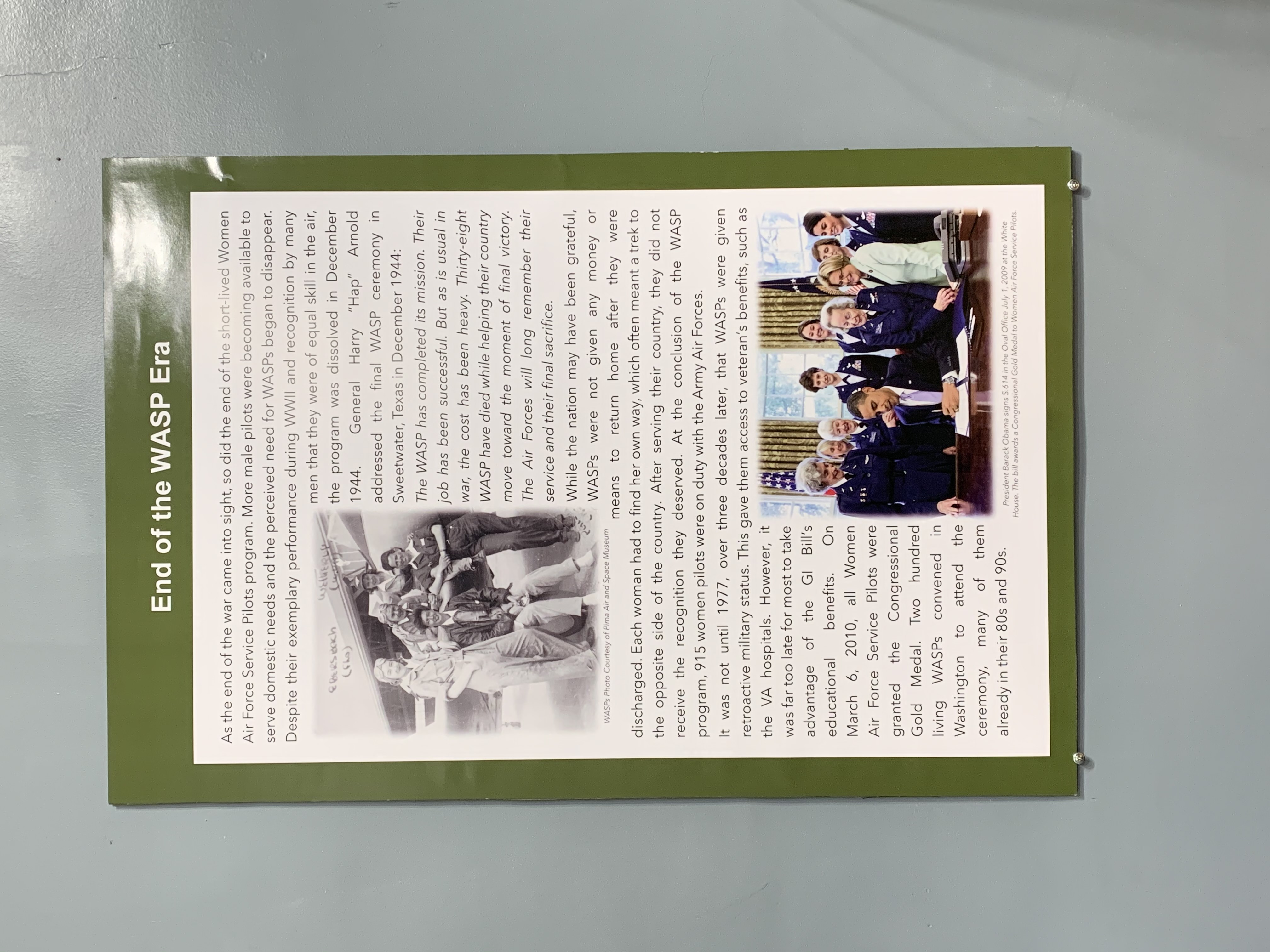 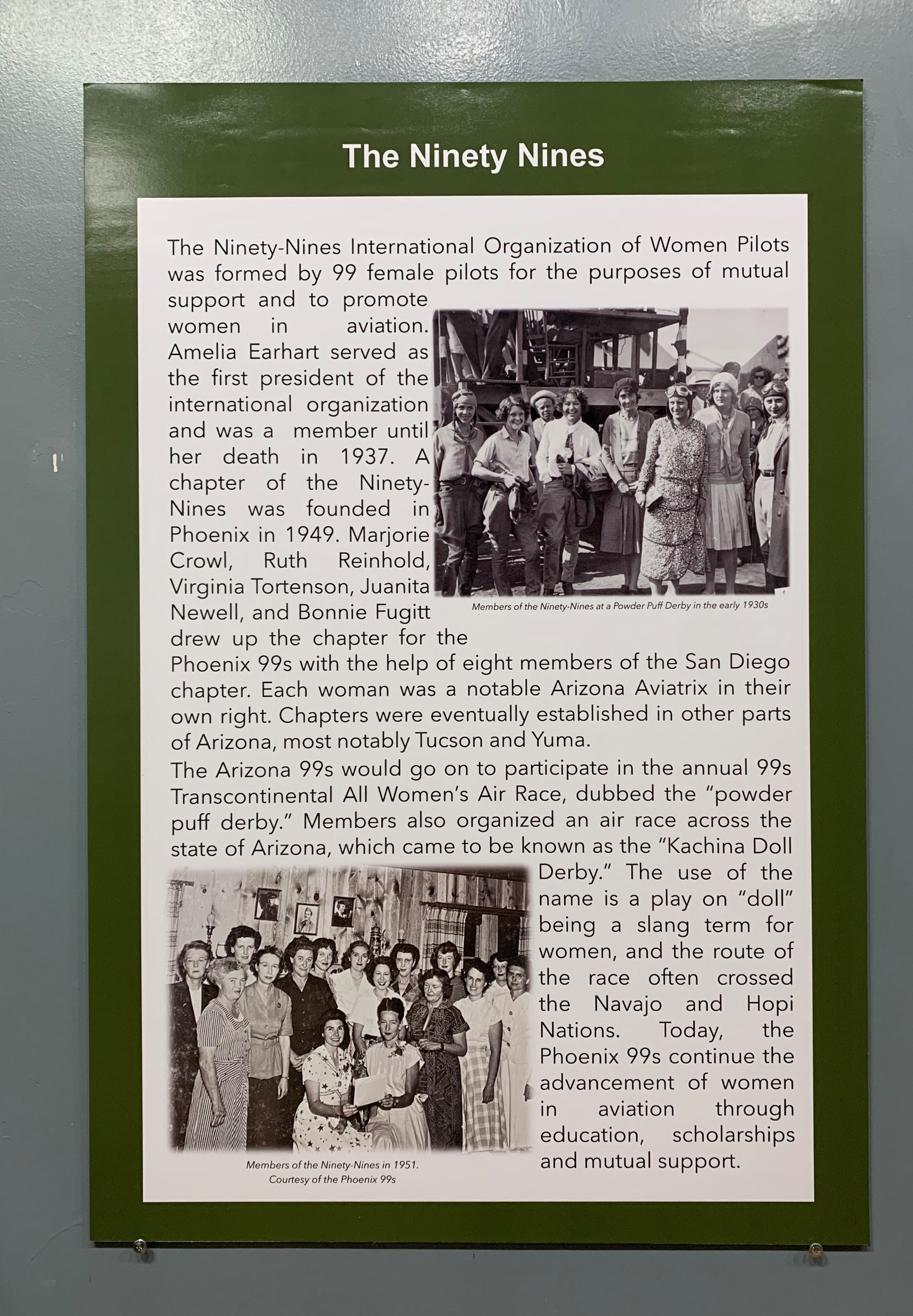 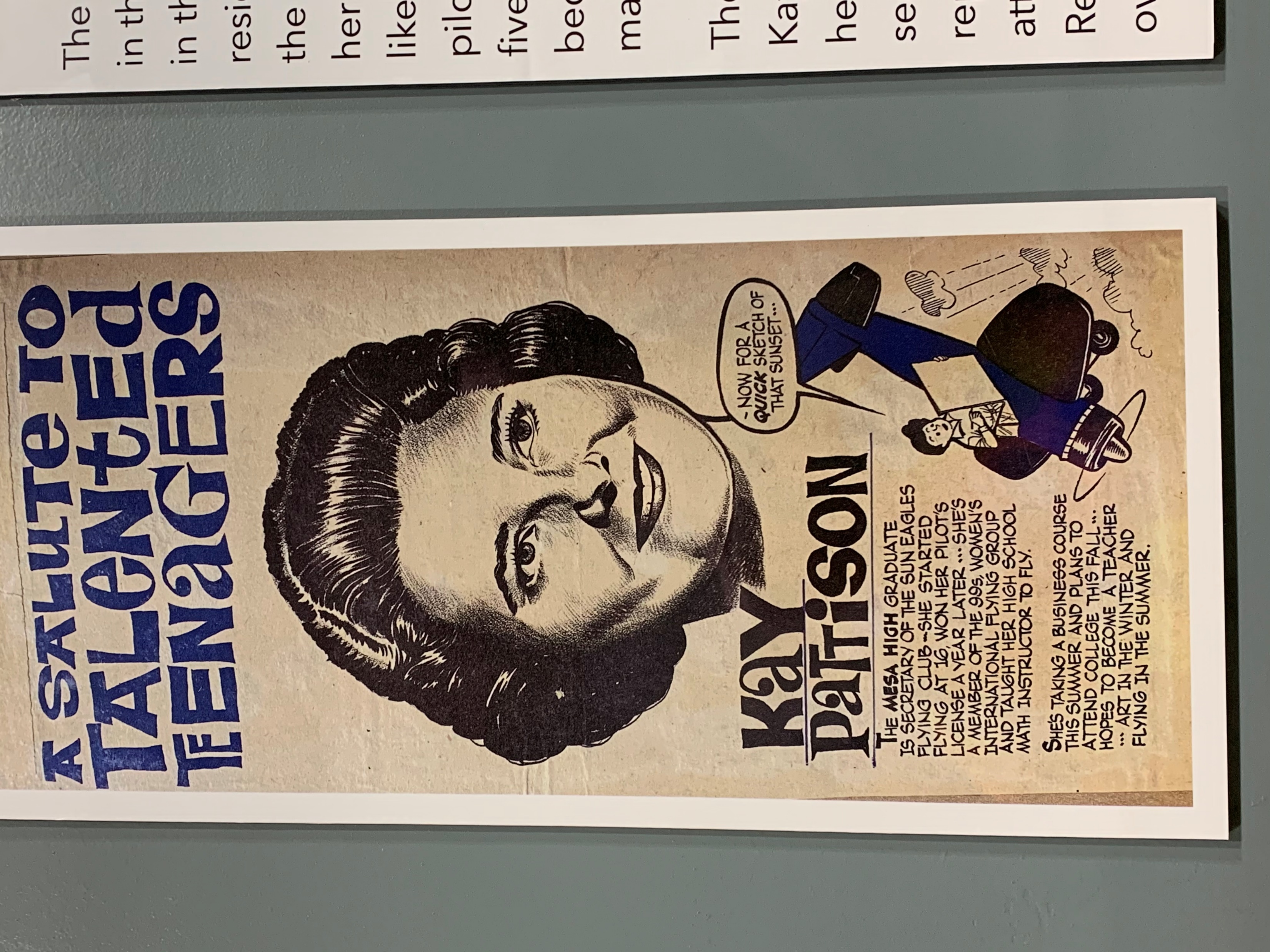 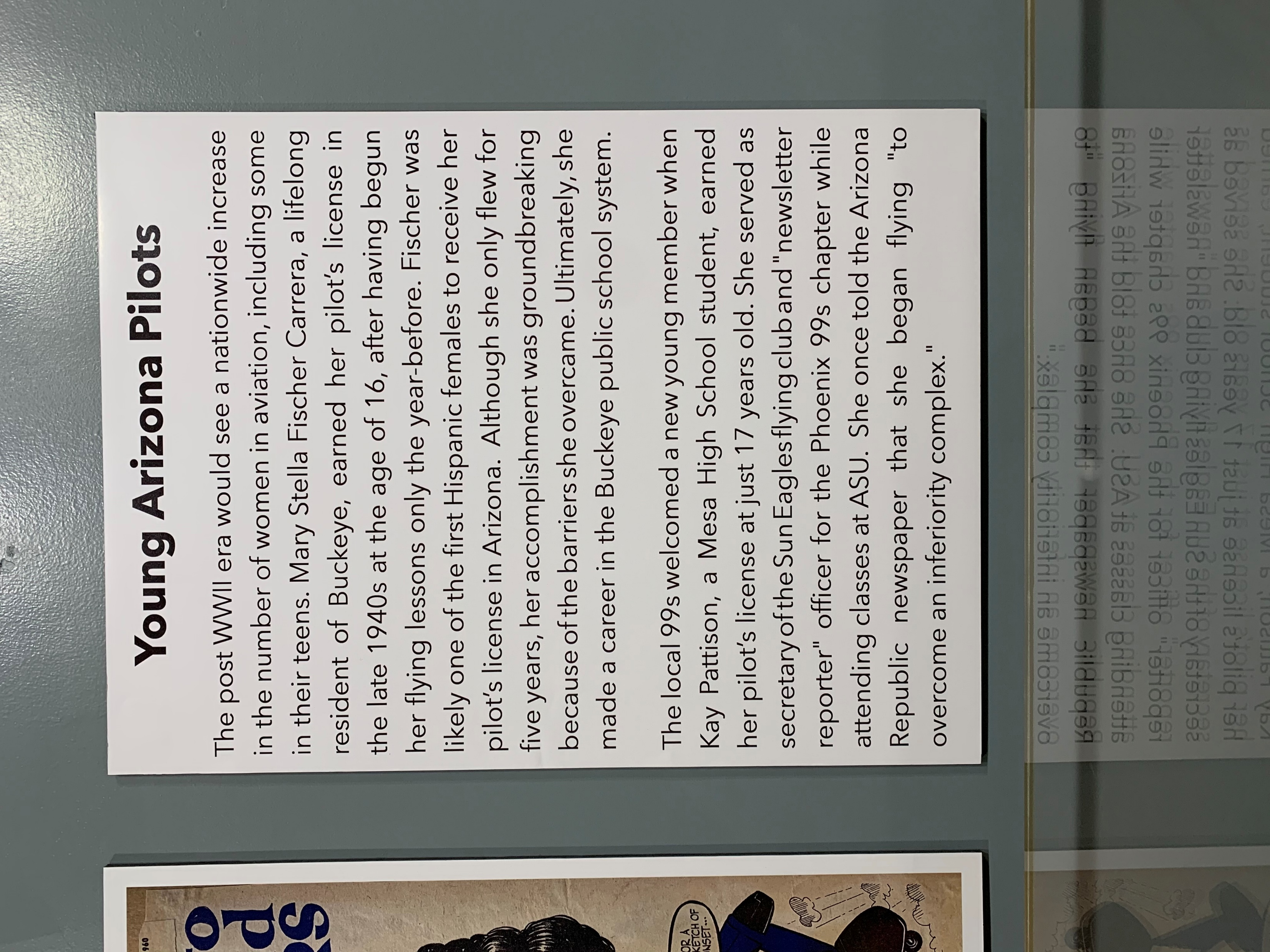 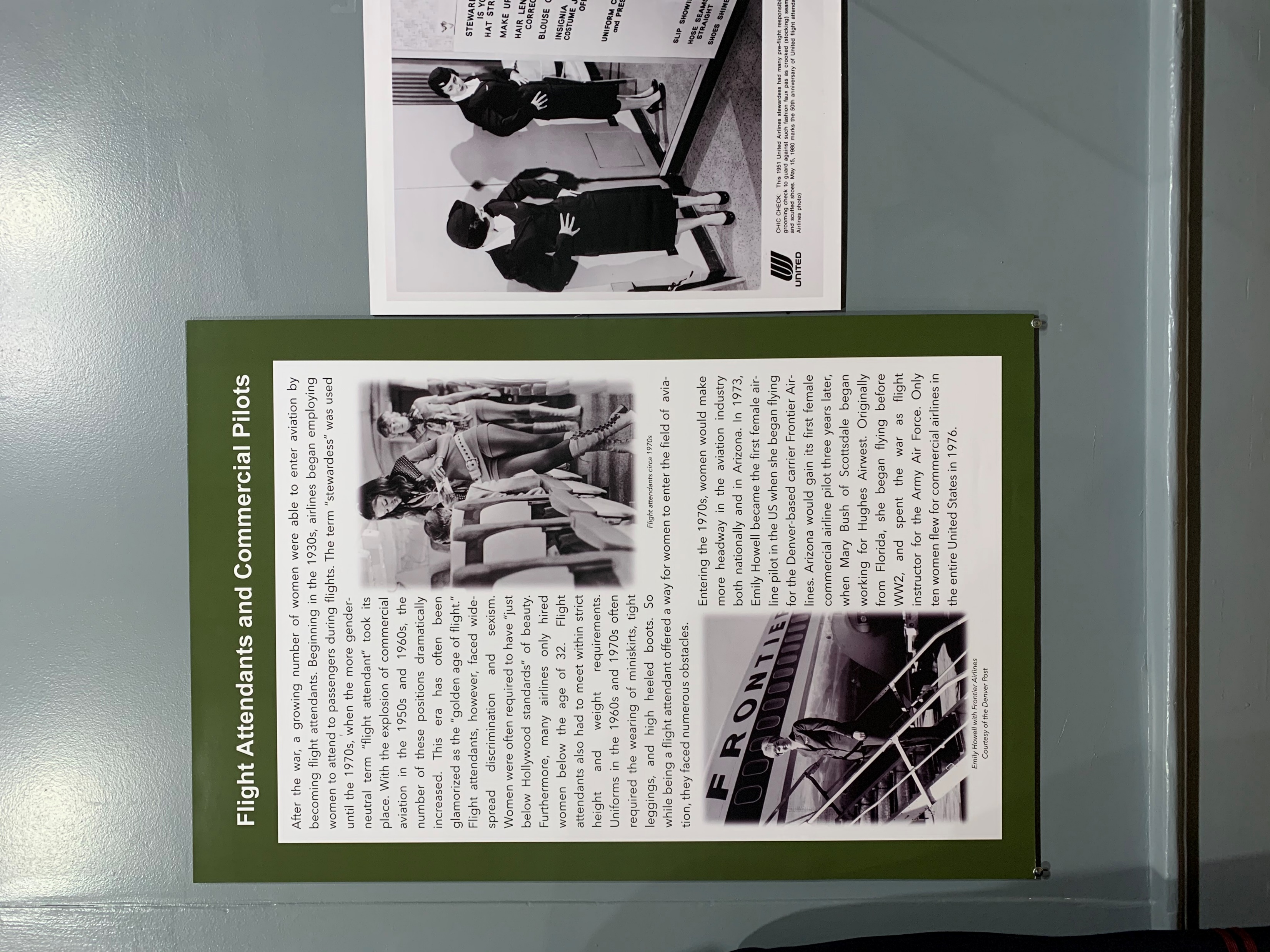 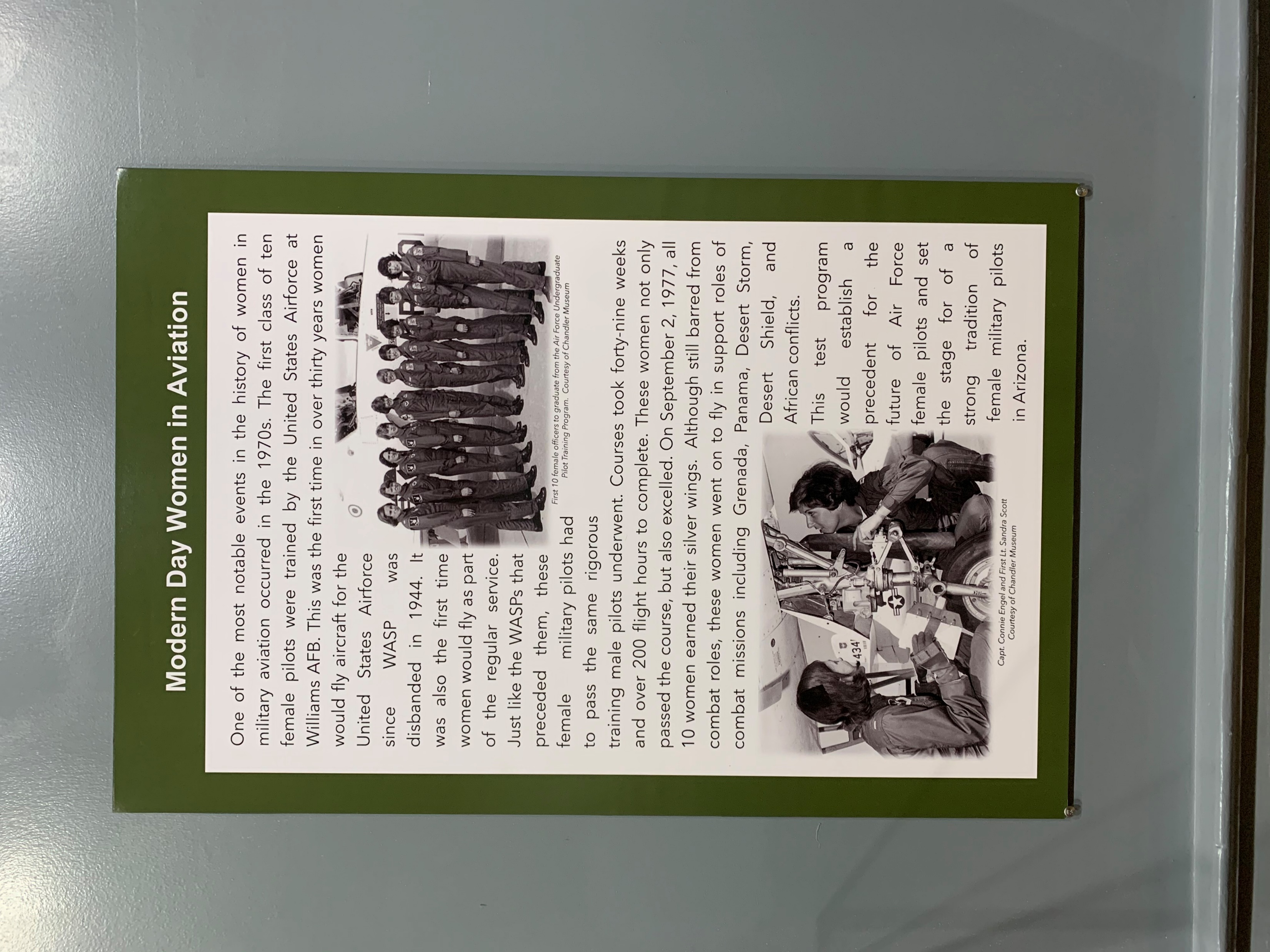 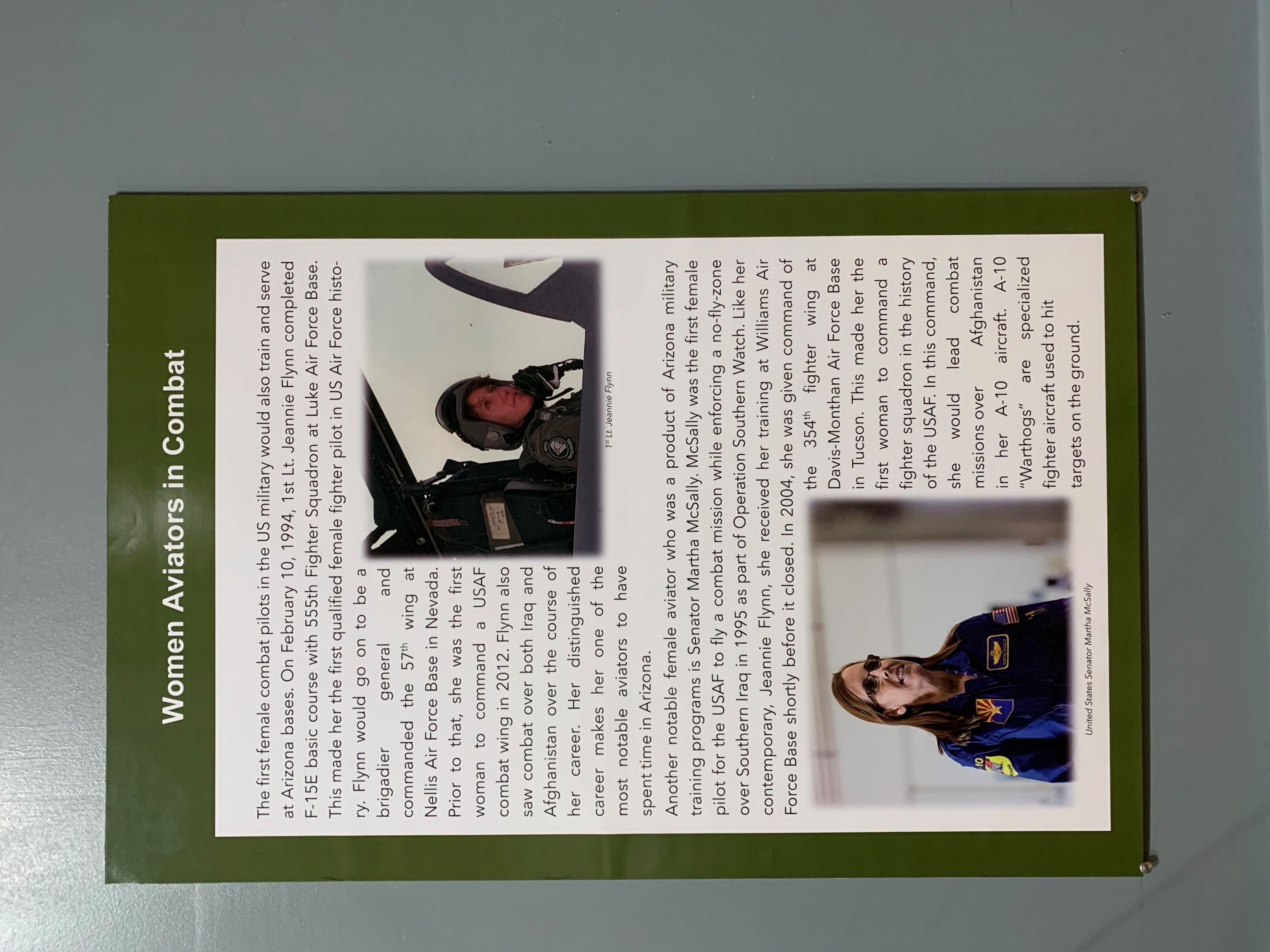 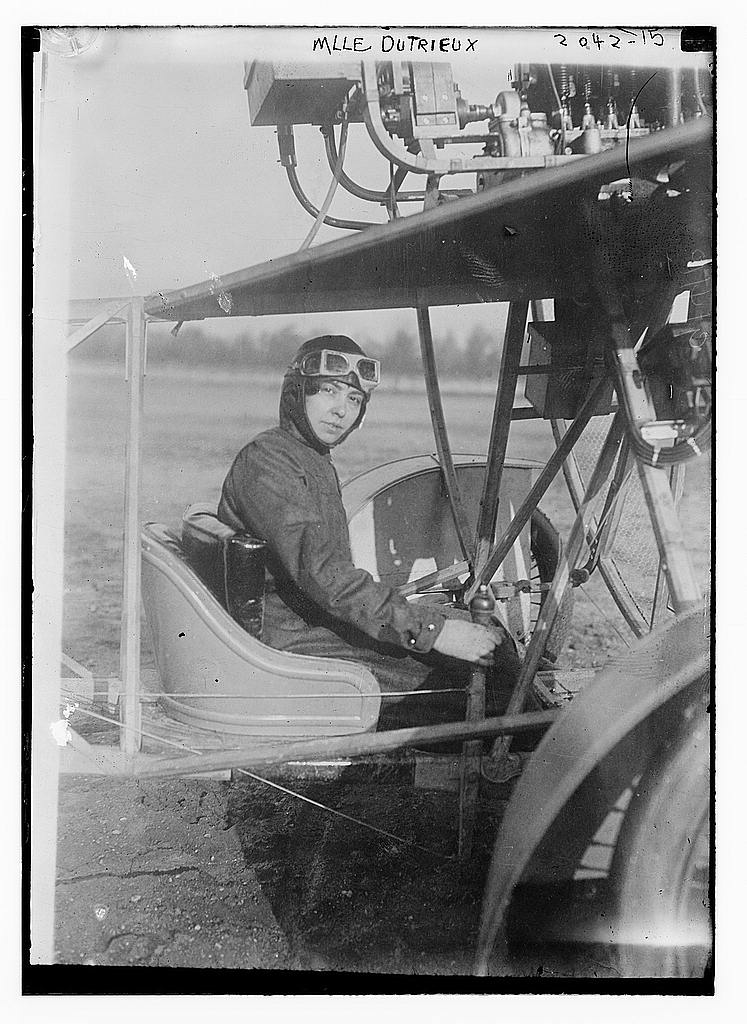 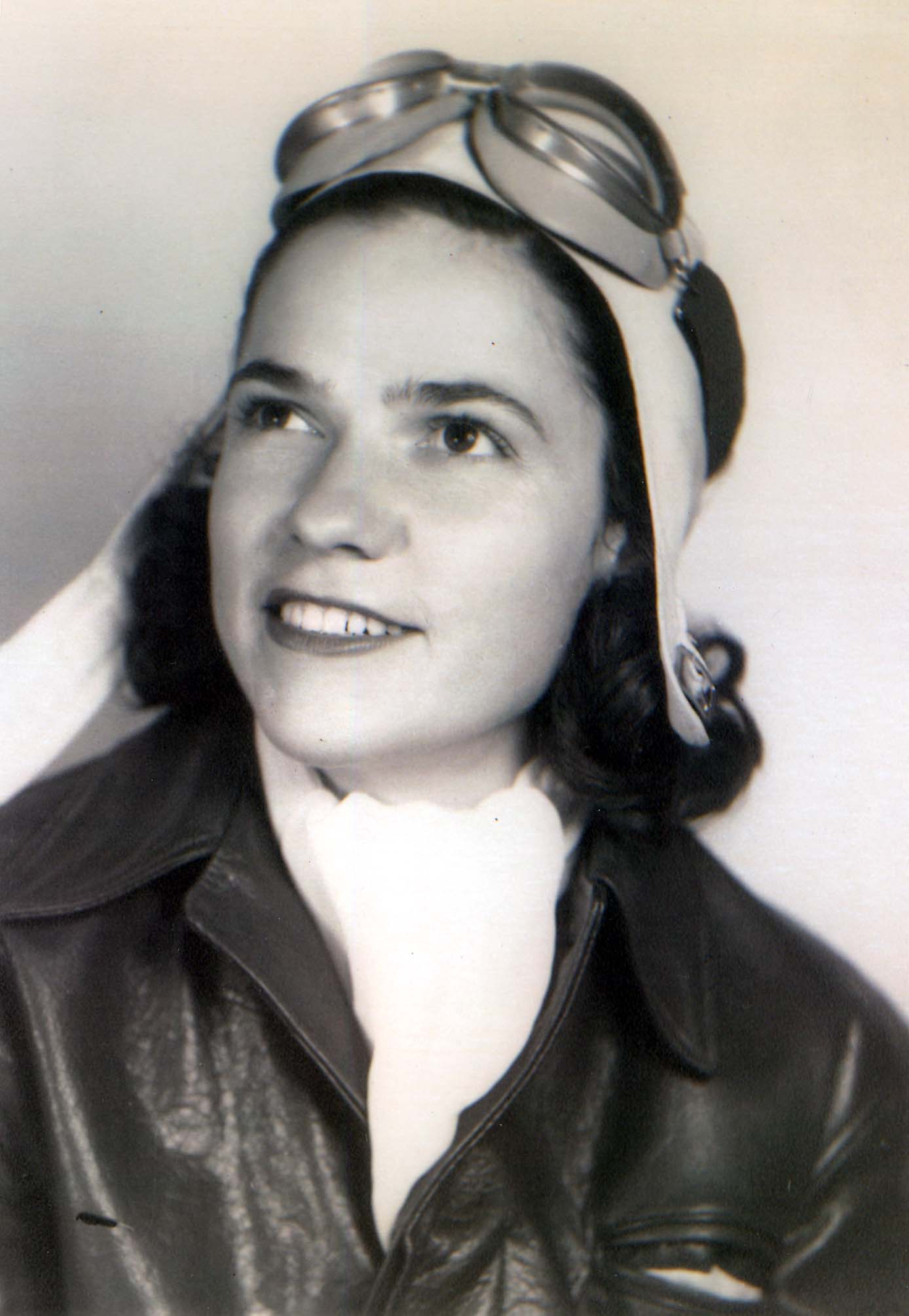 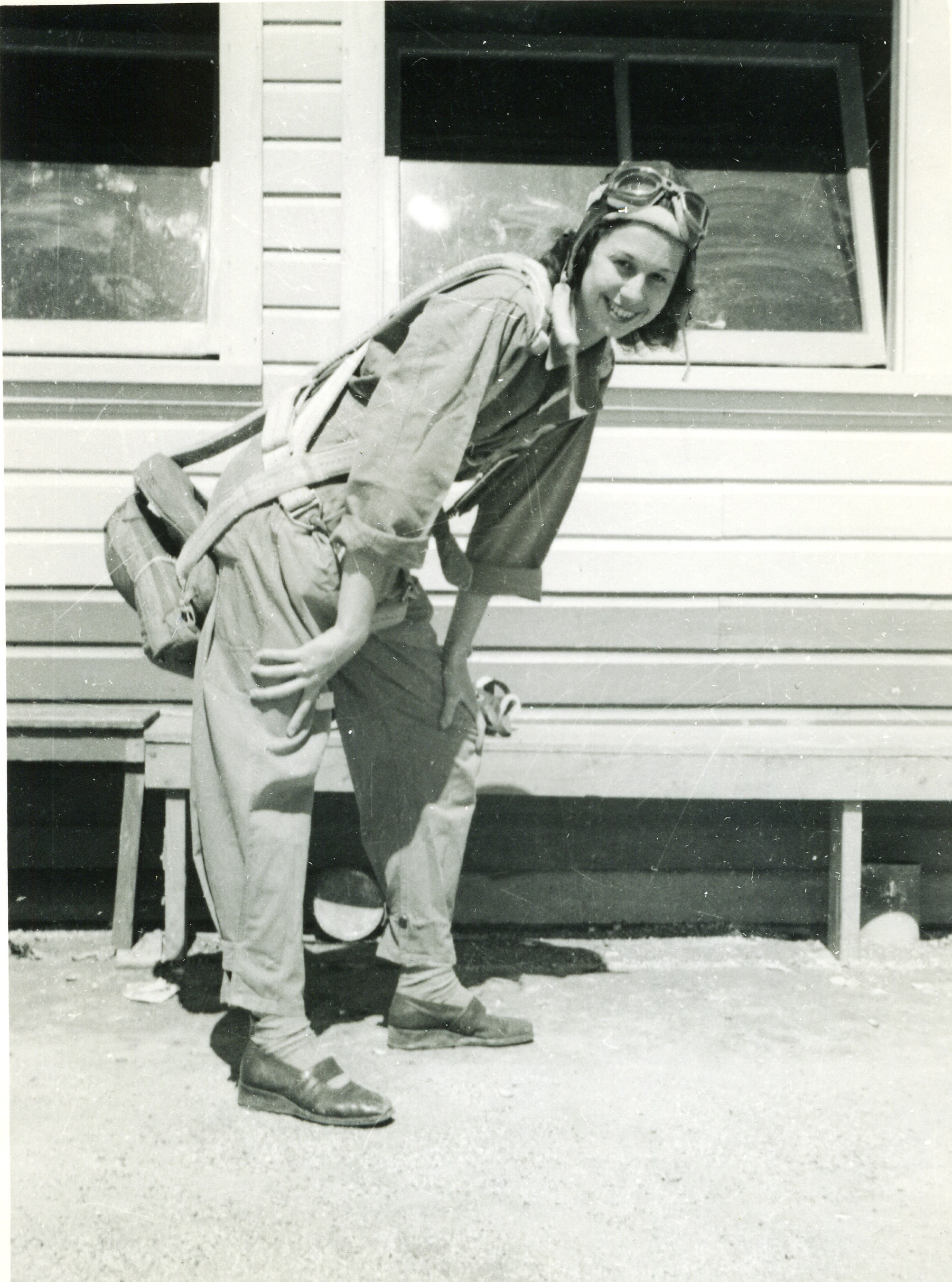 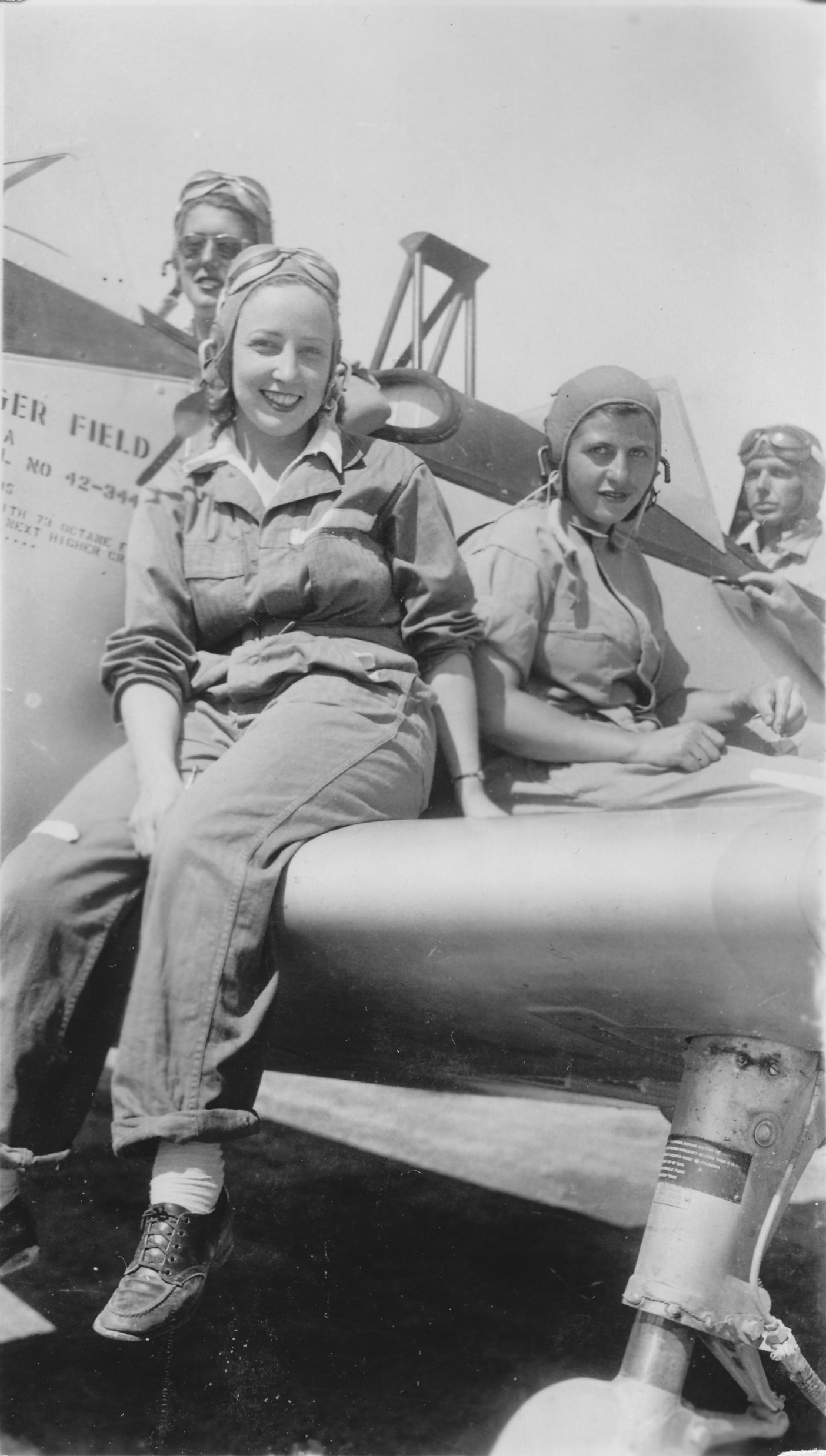 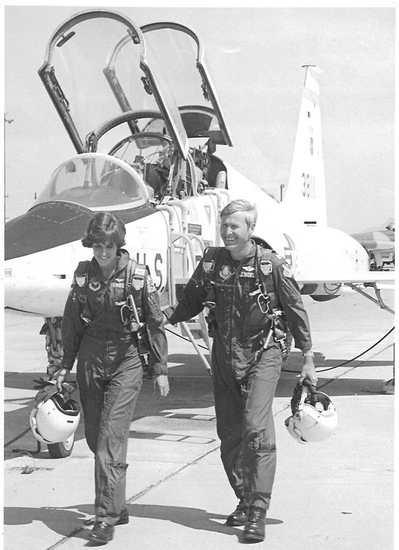